Partners Ending Homelessness Local NOFO Workshop forRenewal Projects
Introduction
Partners Ending Homelessness (PEH) is the local Continuum of Care (CoC), representing the City of Rochester, County of Monroe, and Towns of Greece and Irondequoit (NY-500). PEH will submit a CoC Program Consolidated Application for funding to the U.S. Department of Housing and Urban Development (HUD) in the upcoming FY 2022 Continuum of Care Homeless Assistance Program Competition. This presentation describes the local application submission and review process.
letsendhomelessness.org
[Speaker Notes: Charles]
Renewal Ranking Criteria Introduction
The PEH will be ranking renewal projects for Permanent Supportive Housing, Rapid Re-housing, Transitional Housing, and TH-RRH projects. 


CoC Planning Grant, Coordinated Entry, and HMIS funded projects are non-competitive.
letsendhomelessness.org
[Speaker Notes: Tree 
Shayna
Jenn 
Suzanne]
Ranking Criteria
The Local Application Review Committee is the entity that will review, score, and rank projects. It consists of individuals without conflicts of interest who either sit on the CoC Board or are representatives of the community at large. Members of the Application Review Committee are not employees, owners, stakeholders, directors, officers, funders, board members of, or independent contractors to, any organization that submits or will benefit from a local Application that is being reviewed, scored, and ranked.
letsendhomelessness.org
[Speaker Notes: Charles]
Ranking Process
The process shall be transparent and impartial
The process includes an Appeal Process
Renewal projects will be scored using the Renewal Ranking Criteria sheet
Renewals will be reviewed, scored, and ranked by score; the project with the highest score will be ranked #1. 
Projects that have not completed a full year of operation will be ranked at the bottom of Tier 1 that ensures they will be moved forward to HUD for submission
letsendhomelessness.org
Ranking Criteria Review (Continued )
Projects that score above the average community score will be ranked by score in Tier 1
Projects that score under the average community score will be scheduled to make a presentation to the Application Review Committee
Projects must complete Part 2 of Ranking Criteria – Mitigating Factors
letsendhomelessness.org
[Speaker Notes: Shayna]
Tier Funding
Each year HUD determines the percentage of the Annual Renewal Demand that will be included in Tier 1.  Projects ranked in Tier 1 are assured of being moved forward for submission to HUD. The percentage has ranged from 94% to 100% of ARD in Tier 1
letsendhomelessness.org
[Speaker Notes: Shayna]
Reallocation
HUD encourages CoCs to use the reallocation process. The HUD CoC Program Competition allows CoCs to use the reallocation process to create the following new types of projects: 
Permanent supportive housing project that will primarily serve chronically homeless individuals and families, including unaccompanied youth
Rapid rehousing projects for homeless individuals and families, including unaccompanied youth, coming directly from the streets or emergency shelter, or person fleeing domestic violence situations
The joint component project, which will combine TH and TH-RRH into a single project to serve individuals and families experiencing homelessness
Dedicated HMIS projects and Coordinated Entry
CoC's may choose to eliminate or reduce renewal projects to create new projects(s). When a CoC chooses to reallocate project(s), the Annual Renewal Demand for the CoC does not change.
letsendhomelessness.org
[Speaker Notes: Shayna]
Reasons for Reallocation
The CoC may choose to reallocate funds, eliminate or reduce funding from projects based on:
Project performance; outcome measures and/or utilization
Deficiencies in the ongoing operation of the project
Project underspends their HUD funding
Project voluntarily decides not to renew
Renewal Project applicant requests the reallocation to create a new project that meets a community need
letsendhomelessness.org
Application Materials
Can be found on the PEH website www.letsendhomelessness.org  

All necessary documents can be downloaded directly from the website
letsendhomelessness.org
Rating Criteria - Renewals
Scoring for renewal projects is heavily weighted on program performance and efficiency.  Renewal project  APRs for the time period 4/1/2021 to 3/31/2022 were used to score renewal project applications
letsendhomelessness.org
Changes for 2022
New Questions:
A. Sub-populations:  To gain maximum points the total percentage of persons served who are part of one of the sub-populations must be greater than 75%.
Additional Project Questions 1 and 2:  These questions are unscored for this year.  
How are projects are addressing diversity, equity and inclusion
How are projects involving persons with lived experience in their programs
letsendhomelessness.org
letsendhomelessness.org
letsendhomelessness.org
letsendhomelessness.org
letsendhomelessness.org
letsendhomelessness.org
letsendhomelessness.org
letsendhomelessness.org
Renewal Project Budgets
Projects at or above the community average will be asked to submit their 2022 budget workbook when notified of their ranking
Projects below the community average score will be asked to submit their 2022 budget workbook after presentations are made to the Application Review Committee 
If any project wants to make changes or amendments to their budgets, PEH must be made aware in an email before COB 6/30/2022
If projects are considering consolidation, they will need to complete individual project budgets and a consolidated project budget.  Projects also need to make PEH aware of any intention to consolidate projects by email before COB 6/16/22.
letsendhomelessness.org
HUD References
The 2022 CoC Program Notice of Funding Availability (NOFO) has not yet been released. All Renewal and New Applicants must also comply with the rules, regulations, and guidance in the HUD FY2022 CoC Program NOFO once it is released

CoC Program Interim Rule (24 CFR part 578) https://www.hudexchange.info/resources/documents/CoCProgramInterimRule_FormattedVersion.pdf
Housing First Information
https://www.hudexchange.info/resources/documents/Housing-First-Permanent-SupportiveHousing-Brief.pdf
Rapid Re-Housing Information
https://www.hudexchange.info/resources/documents/Rapid-Re-Housing-Brief.pdfhttps://www.hudexchange.info/resource/2889/rapid-rehousing-esg-vs-coc/
letsendhomelessness.org
Renewal Projects
Projects that fall below the Average Community Score 
Projects that score under the average community score will be ranked from the following factors:
Total Application Score
Presentation to the Application Review Committee
Up to 5 points may be added or subtracted from the Rating Criteria Score based on the Mitigating Factors presented to the Application Review Committee
letsendhomelessness.org
Renewal Projects
Projects that fall below the average community score in the first round of scoring can not move above any project that scored at or above the community average score.   
Scoring below the average community score does not mean the project is in Tier II.  Tiers will not be determined until HUD releases the FY2022 CoC Program NOFO.
letsendhomelessness.org
Renewal Project Presentations
A presentation to the Application Review Committee will be required for all projects that score under the average community score. The presentation is intended to help the reviewers better understand the renewal project and the plans to improve performance over the upcoming year. 
Presentations will be scheduled for the week of June 20th. PEH will email the projects to set up these times.
letsendhomelessness.org
Performance Improvement Plan
Projects that score below a threshold score (TBD after renewal project ranking is concluded) will need to work with PEH on a performance improvement plan. The performance improvement plan will start immediately. 

For the FY2023 local application process, if the project does not improve its scores and fails to move above the threshold score the project will be subject to having its funding reallocated.
25
letsendhomelessness.org
2022 Renewal Project’s Timeline
May 31: Release of Renewal Project Ranking Criteria materials.
HMIS data used for review and ranking is for the period 4/1/2021 to 3/31/22.
 
June 7: Renewal Ranking Criteria Workshop.
1:00 pm – 2:00 pm on Zoom
 
June 13:
Projects notified of scores and request mitigating factors for projects that score
below the community ranking criteria average.
Projects at or above the community average will be asked to submit their 2022 budget workbook.
 
June 16: Discrepancies with rating criteria score must be submitted to PEH  
June 16: Section F of the Renewal ranking criteria sheet 2022 due at COB (5 pm)   
June 16: Renewal ranking criteria mitigating factors for projects are due at COB (5 pm).
Week of June 20: Renewal project presentations
 June 30: Notification of scores sent to presenting renewal projects
26
letsendhomelessness.org
2022 New Applications
It is expected that HUD will release the FY2022 CoC Program NOFO at the end of July and that the CoC Consolidated will be due in September. The local process for New Project Applications is contingent on the HUD release. It will be adjusted as needed.
 
 
Tentative timeline after HUD's NOFA is released.
 
TBA: Release of New Project Applications five days after the HUD NOFA is released
TBA: New Project applicant workshop
TBA: All questions regarding New Projects due to PEH
TBA: Final Q & A for New Projects posted to PEH website.
TBA: New applications due 14 business days after the applicant workshop on new applications
TBA: New application presentations.
 TBA: Release of Ranking and Awards
TBA: Request of final appeals due after new project funding is released.
TBA: Release of Final Ranking and Awards
TBA: Esnaps upload training
TBA: Upload into Esnaps for all ranked projects Renewal and New
27
letsendhomelessness.org
New Project Applications for FY2022
It is anticipated for the FY2022 NOFO that HUD will include bonus points for new project applications that create new permanent housing in partnership with health care providers

There were no new projects proposed that met the requirements last year reducing our total score by 10 points

How can PEH assist providers in forming the partnerships that are needed that would allow such project(s) to be submitted?
28
letsendhomelessness.org
Questions
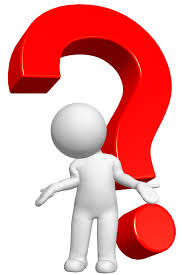 letsendhomelessness.org